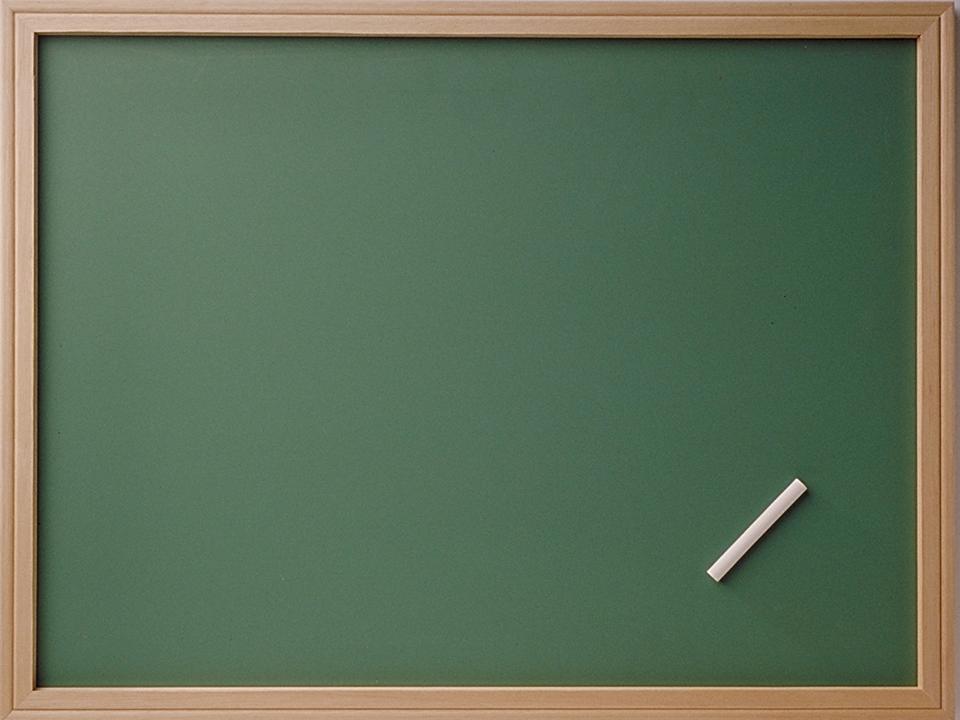 В 
театре 
Диониса
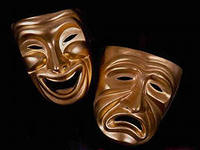 Д/З
п. 39  Словарь терминов
©  Разработка урока 
Кирюха Л.А.
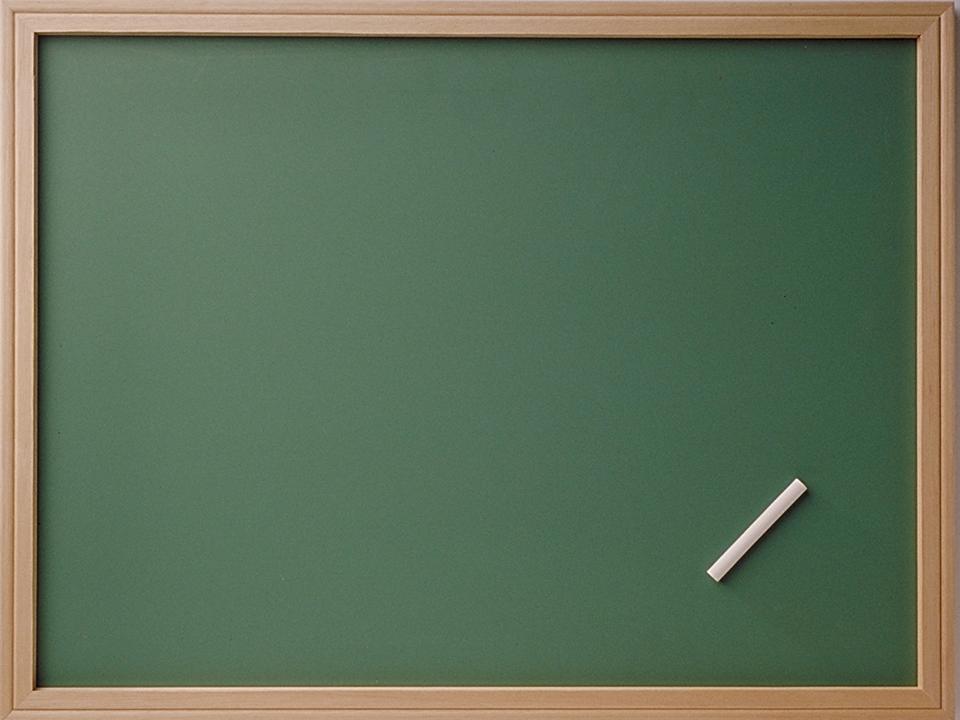 II.   Кроссворд  Буква «О»

I.  Главная площадь в Афинах.  
2. Глиняная бочка для хранения зерна.  
3. Холм в центре Афин.  
4. Треугольное пространство между двумя скатами крыши и карнизом.  
5. Полуоткрытое помещение, крышу которого поддерживают колонны.
I. кроссворд
II. кроссворд
Молодец!
Правильные ответы

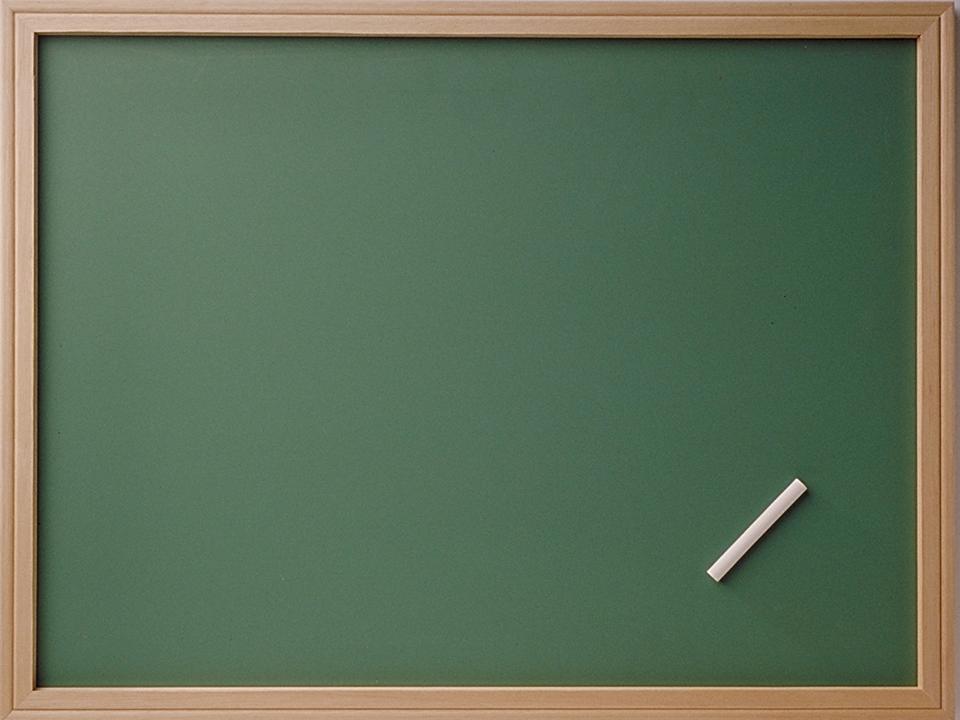 ТАМА:  Древнегреческий театр
ЦЕЛЬ: Знакомство с зарождением театра (вид искусства)
Задачи:
Рассмотреть устройство театра
Выявить значение этого вида искусства для 
А)   общества
Б)   политики
3. Найти то, что сохранилось от традиций 
    театра в современном искусстве.
 СЛОВАРЬ:  театр,
                      трагедия,
                      комедия,
                      орхестра,
                       сатир,
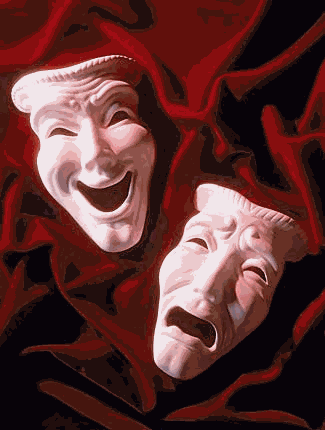 «Вся жизнь – игра , 
                       а люди в ней – актёры…»
«Театр – школа жизни»
                                      У. Шекспир
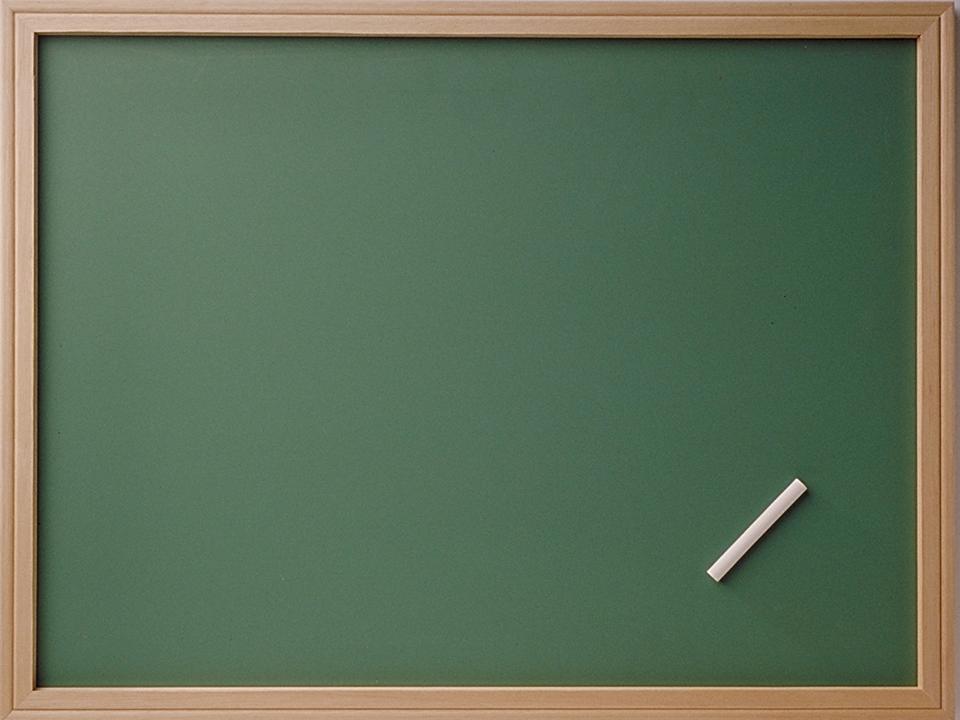 КЛАСТЕР   « ТЕАТР»
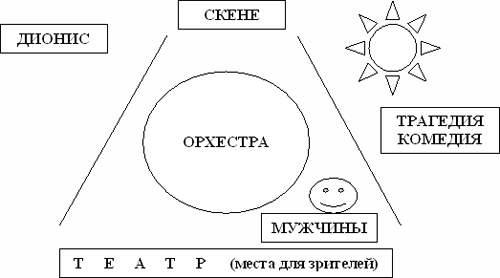 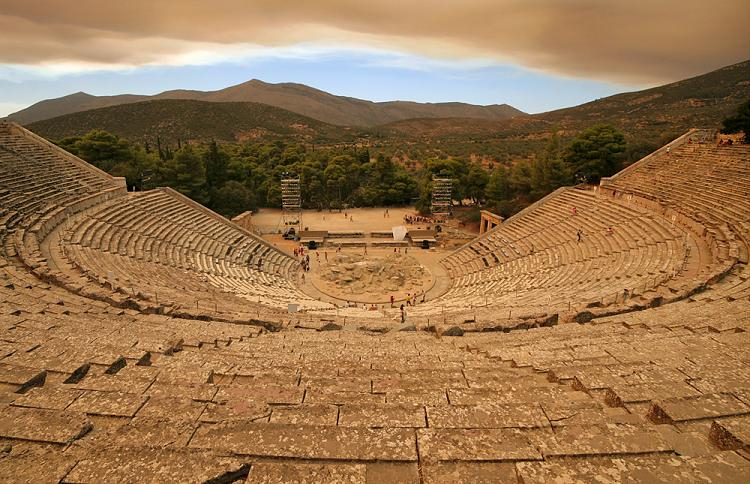 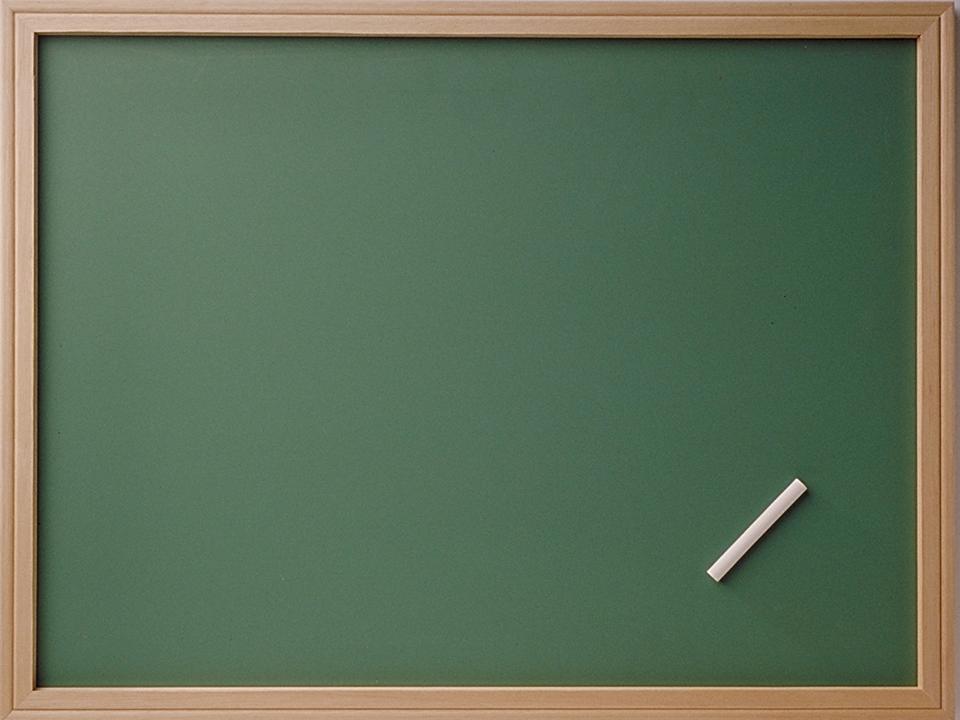 Софокл 
Около 496-406 до р.х.Древнегреческий трагик, 
драматург, один из трех самых известных трагических поэтов классической античности.
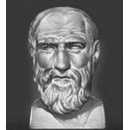 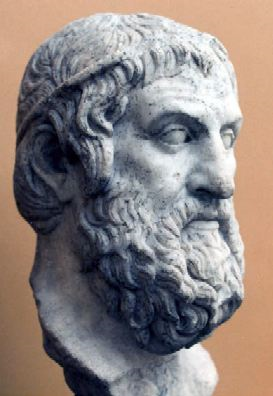 Аристофан 
 Величайший драматический писатель Греции и древнего мира, сын Филиппа; родился около 444г. до р.х. умер между 387 — 380 гг. в Афинах
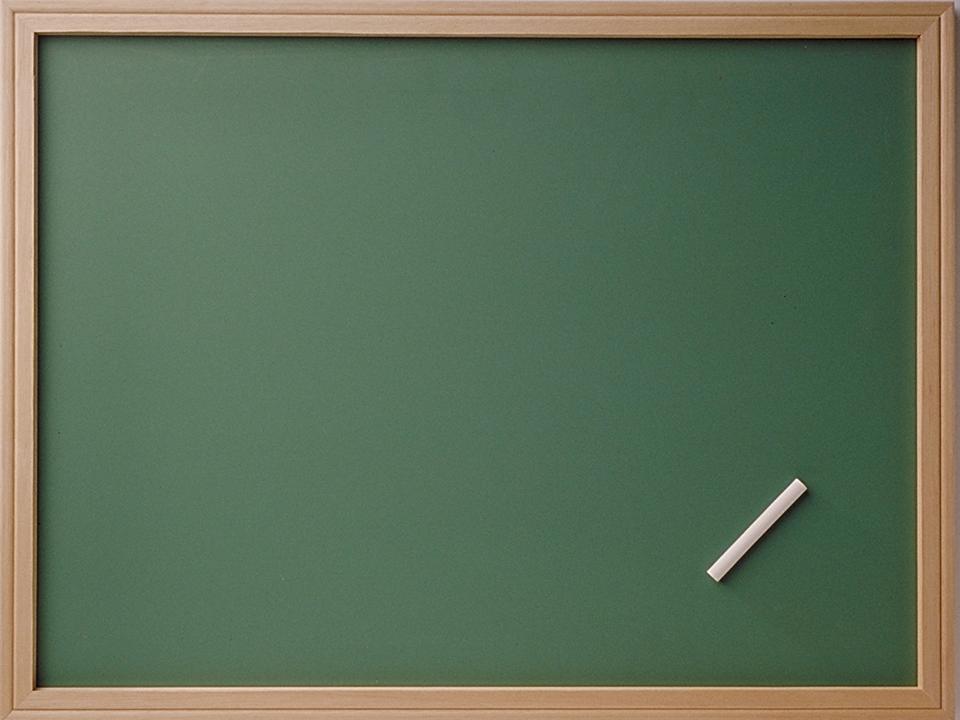 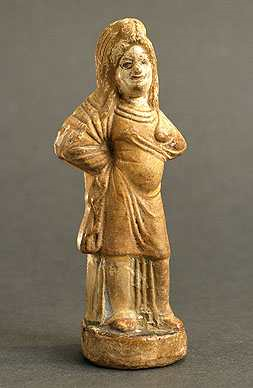 Комический актер в женской роли
IV ст. до р.х.Аттика
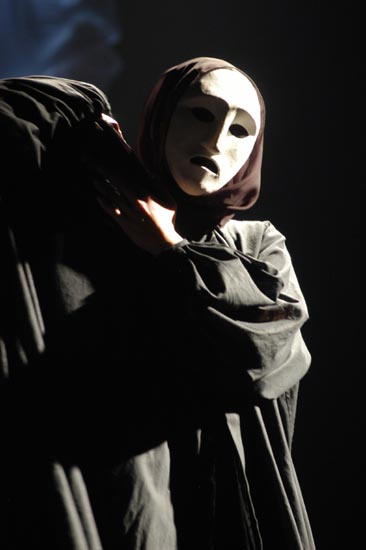 Актёр 
в 
маске 
и 
костюме
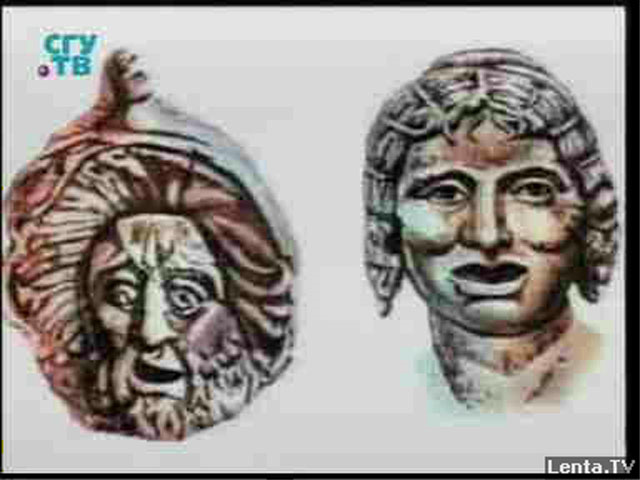 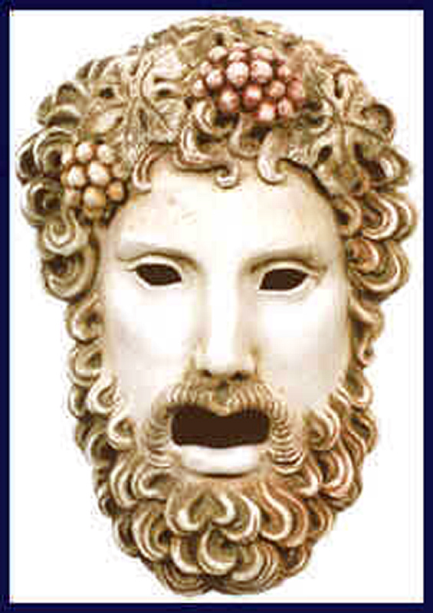 Маска 
Диониса
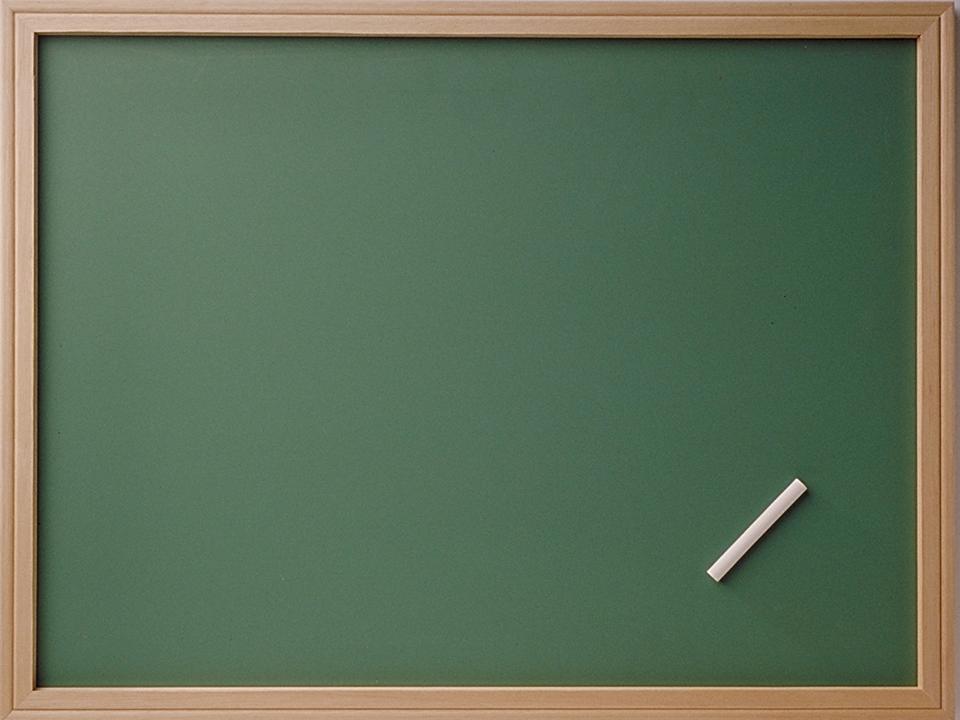 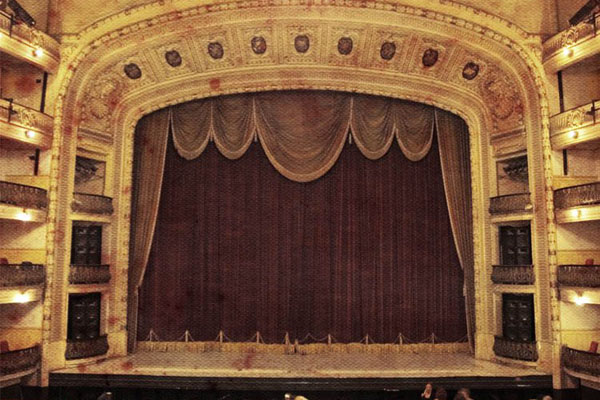 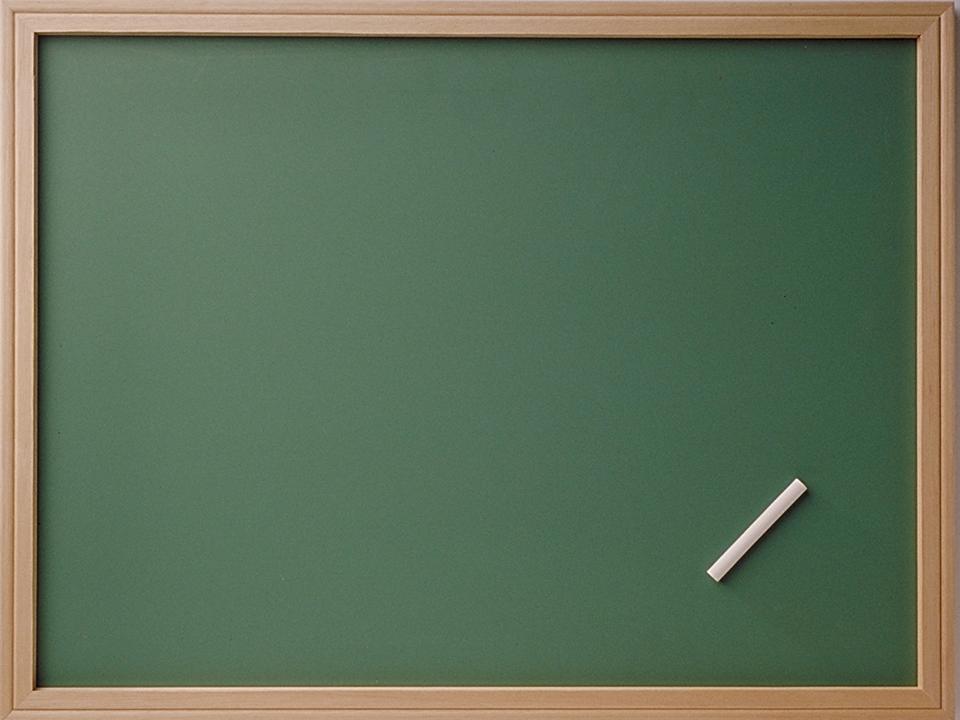 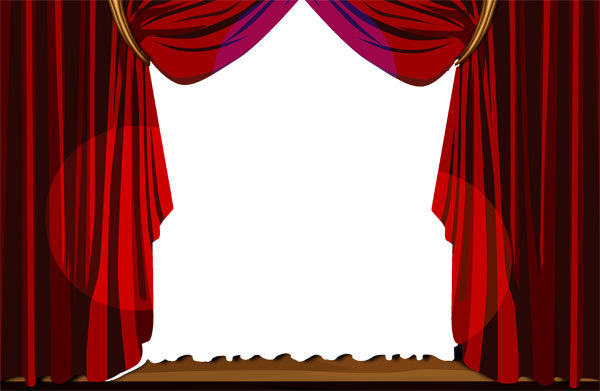 СЛОВАРЬ ТЕМЫ: 
 театр,
 трагедия,
   комедия,
   орхестра,
   сатир,
?